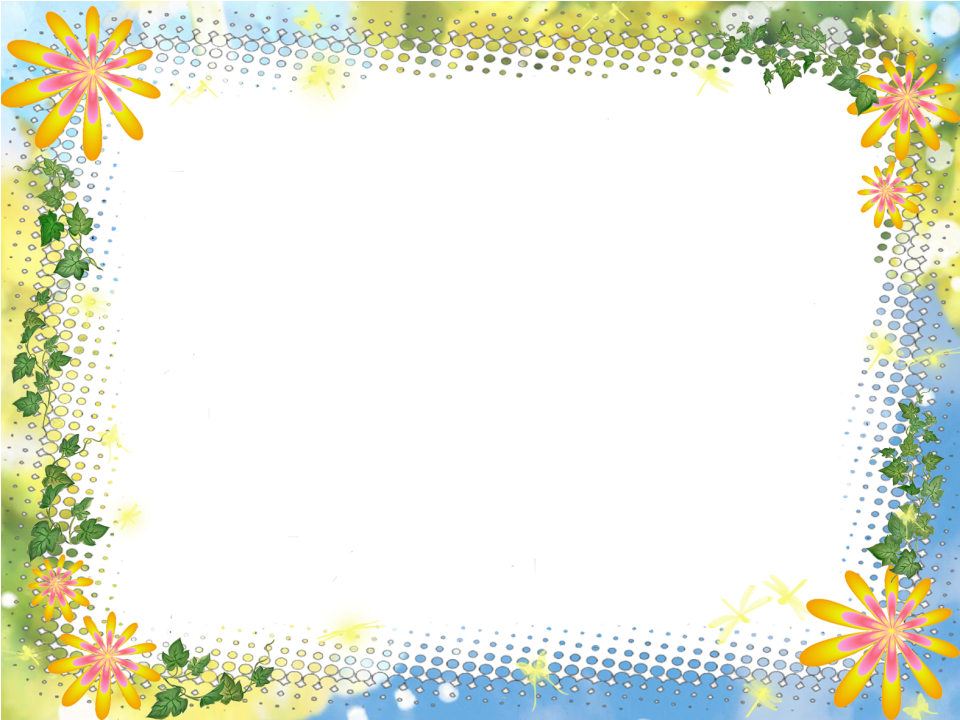 Учимся различать звуки С Ш с героями из Простоквашино
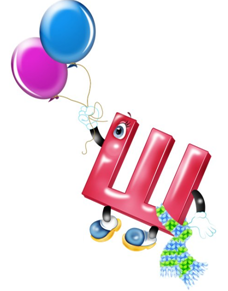 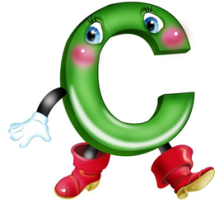 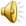 Рекомендации  к презентации: 
На некоторых слайдах презентации картинки появляются сами последовательно, на других дождитесь от ребенка правильного  ответа с четким произношением и только после этого щелчком мыши меняйте картинку.
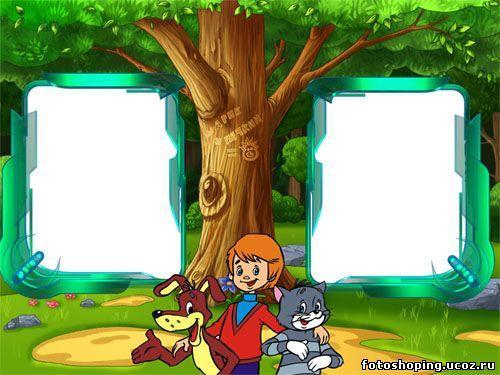 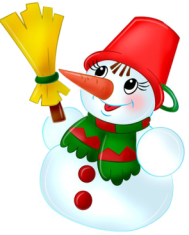 Кто стоит слева от Дяди Федора? 

Какой звук  ты услышал в клички собаки?

Кто стоит справа?
Как звали кота?
Какой звук в его кличке?
Дядя Федор покажет тебе картинки.
Определи какой звук в их названии Ш или С. 
Если звук Ш отдадим Шарику, если С -Матроскину
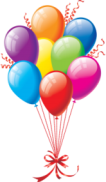 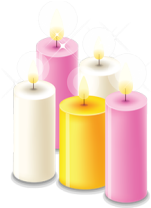 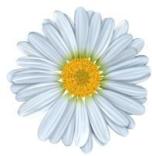 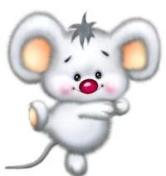 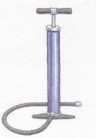 Герои из какого мультфильма пришли к тебе на занятие?
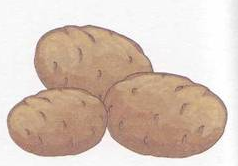 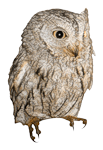 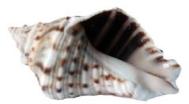 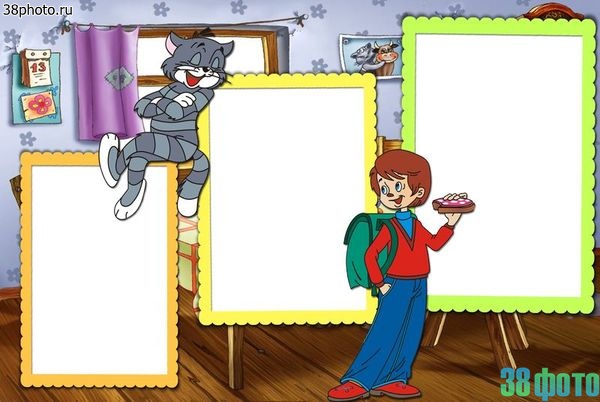 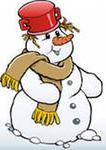 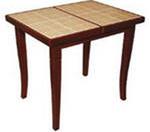 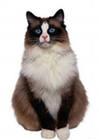 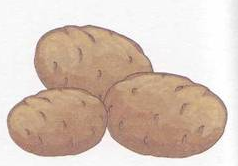 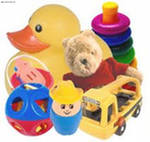 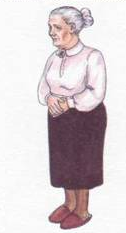 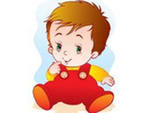 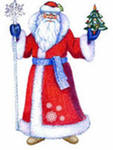 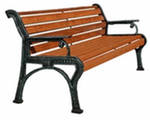 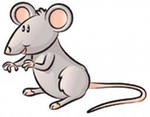 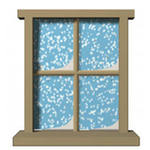 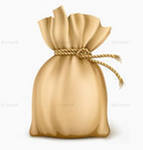 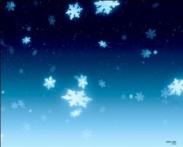 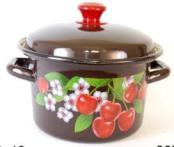 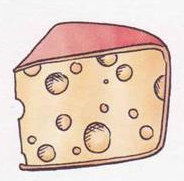 Помоги Матроскину составить предложение
 из слов Дяди Федора».
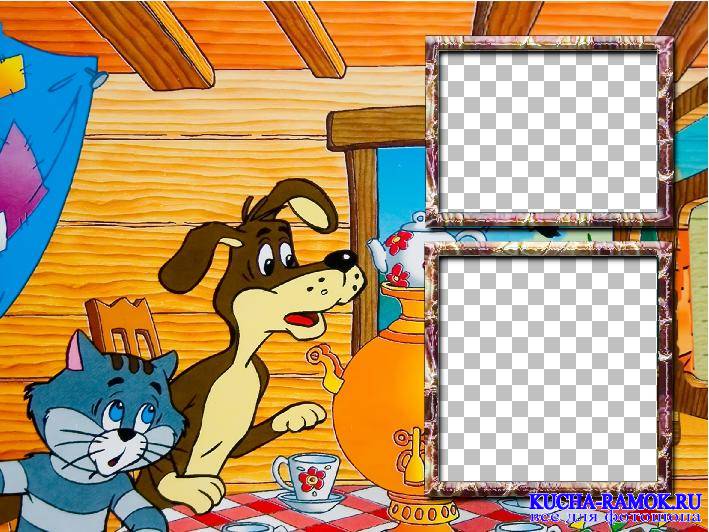 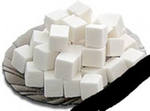 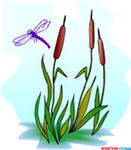 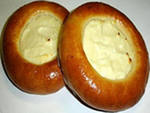 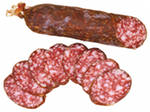 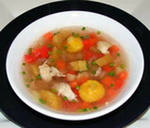 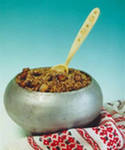 Матроскин и Шарик собрались попить чаю.
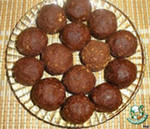 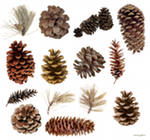 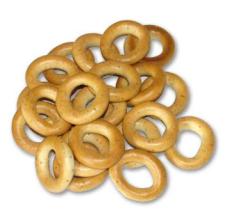 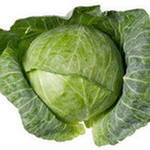 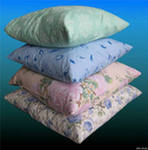 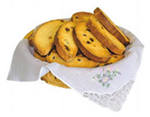 Расскажи им с чем  можно пить чай, а с чем нельзя.
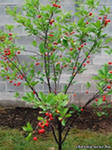 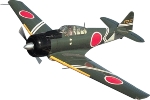 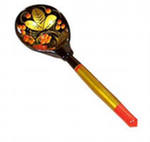 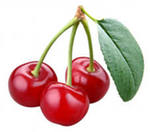 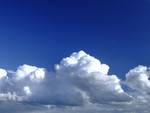 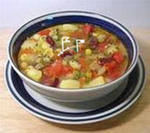 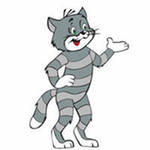 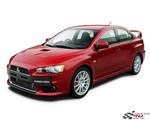 ?
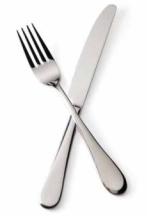 ?
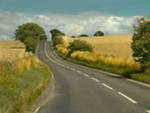 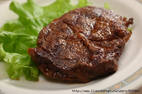 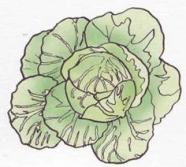 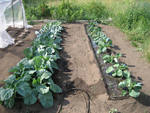 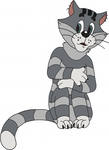 ?
Ассоциации. Матроскин предлагает  тебе  объяснить, как связаны две первые картинки, и догадаться какая картинка спрятана во второй паре.
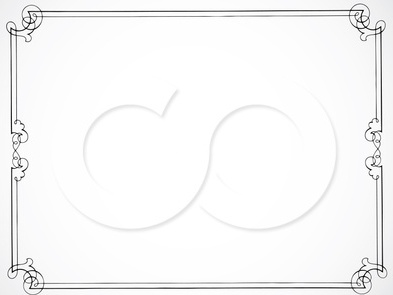 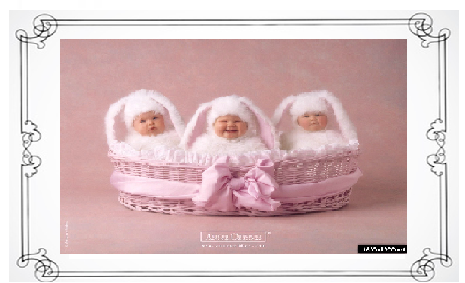 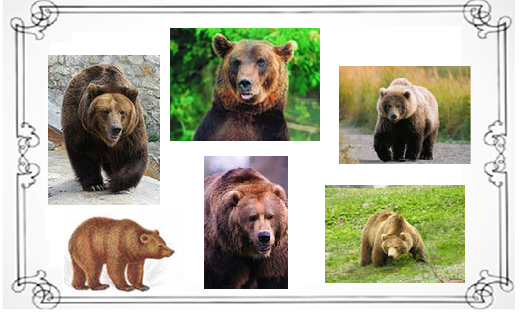 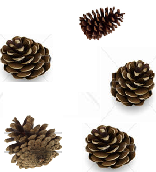 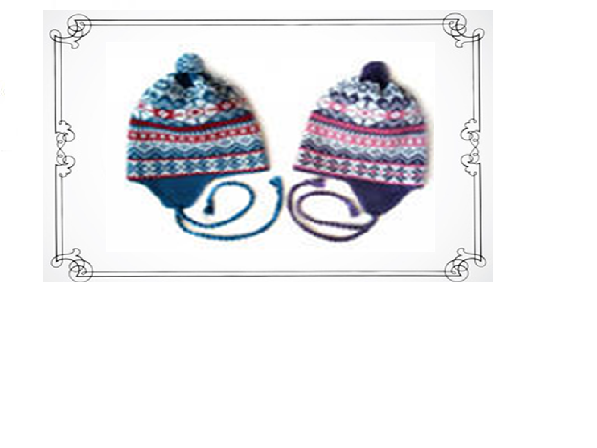 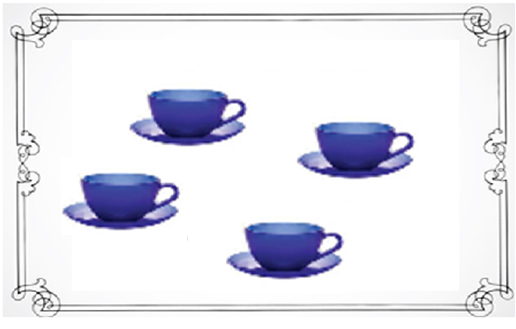 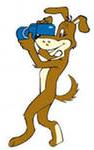 Синяя чашка
Шерстяная шапочка
Сосновая шишка
Смешной малыш
Косолапый мишка
Посчитай, сколько и каких предметов  на фотографиях Шарика?
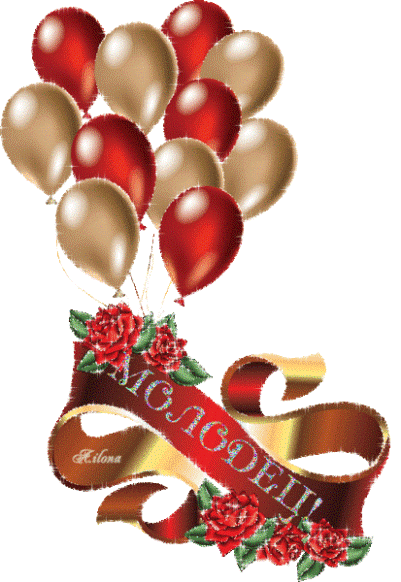